Teorijska objašnjenja razlika između muškaraca i žena (1)
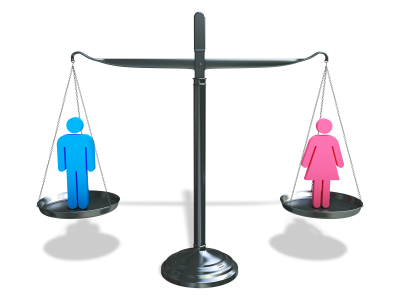 Osnovni teorijski pristupi
teorijski pristupi objašnjenju razlika među muškarcima i ženama mogu se podijeliti u 3 glavna pravca:
biološki pristup
socijalno-kulturalni pristup
interakcijski pristup
osim ovih temeljnih pristupa, postoji i nekoliko specifičnih pristupa koji propitkuju opravdanost navedenih osnovnih pristupa:
liberalizam
feminizam
postmodernizam
Biološki pristup
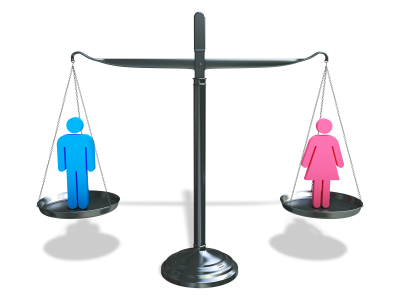 Biološki pristup
psihologija se uvijek razlikovala od ostalih društvenih znanosti u preuzimanju mnogih ideja i teorija iz prirodnih znanosti, pogotovo biologije
ponekad se i opisivala kao “bio-social science”, ili čak kao biopsihologija (Pinel, 1993)
Burr (1998):
“Općenito se pretpostavlja da biološki faktori snažno ‘guraju’ osobu u određenom smjeru, dok (slabiji) okolinski utjecaji imaju tek moderirajući utjecaj. Biološki utjecaji smatraju se dubljima i jačima od socijalnih, koji se percipiraju površnijima. Značajno je što je proučavanje biologijskih znanosti uvijek bilo relevantnije za obrazovanje psihologa nego npr. sociologija (ili druge društvene znanosti).”
Biološke osnove ljudskog ponašanja:
evolucija
genetsko nasljeđivanje
fiziologija – kemijski procesi; hormoni
morfologija – građa; spolni organi; mozak
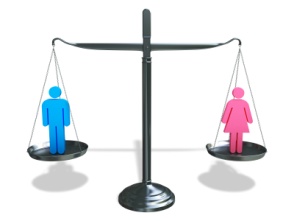 Biološki pristup
Darwin – teorija evolucije
Mendel – genetsko nasljeđivanje
spolni kromosomi – XX ili XY – određuju tzv. kromosomski spol
do oko 3. mj. trudnoće oboje se mogu razviti bilo u dječaka bilo u djevojčicu jer oboje razvijaju dvije strukture: za razvoj muškog reproduktivnog sustava (Wolffov sustav) i za razvoj ženskog reproduktivnog sustava (Müllerov sustav)
oko 3. mj. embrio s XY kromosomima počinje lučiti dvije vrste hormona, od kojih jedan stimulira Wolffov sustav, a drugi istovremeno inhibira Müllerov sustav koji degenerira
kod embrija s XX kromosomima nema gotovo nikakve hormonalne aktivnosti i razvija se Müllerov sustav
biološki gledano, ženski spol je normalni spol ljudskih jedinki                    – embrio razvija ženski reproduktivni sustav osim ako nije     maskuliniziran uz pomoć hormonalne aktivnosti
kromosomska reprodukcija je podložna pogreškama                                        – hormonalne disfunkcije – problemi u spolnoj diferencijaciji
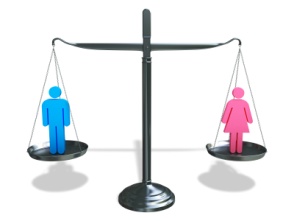 Biološki pristup
genetske razlike između Ž i M manifestiraju se kroz hormonalnu aktivnost, koja dovodi do fizioloških razlika
spolni hormoni: androgeni i estrogeni
oba spola proizvode obje vrste hormona, no u različitoj mjeri
kod životinja su spolni hormoni jasno povezani sa seksualnom aktivnošću – ženke su seksualno receptivne samo u određenoj fazi plodnog ciklusa
kod ljudi je ovaj odnos mnogo kompleksniji i hormoni nisu jedini (pa čak ni najvažniji) faktor koji određuje hoće li ljudska jedinka biti zainteresirana za seksualni odnos, odnosno hoće li biti seksualno aktivna
testosteron i agresija – iako postoji određena povezanost, nalazi nikako ne omogućuju zaključivanje o jasnoj uzročnoj povezanosti (npr. Dabbs i sur., 1990)
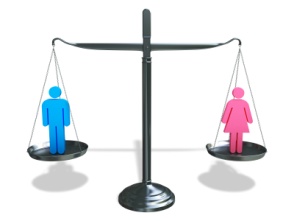 Biološki pristup
Spolne razlike u fiziologiji
M tijelo ima više mišića (40%) nego Ž (23%) i manje masnog tkiva (15%) nego Ž (27%)
M imaju također brži metabolizam (regulirano androgenim hormonima)
Spolne razlike u građi mozga
ženski mozak je nešto manji od muškog
M mozak je više lateraliziran nego Ž – hemisfere su više specijalizirane; ove razlike postoje ali su male
Ž nešto superiornije na verbalnom, a M na spacijalnom faktoru
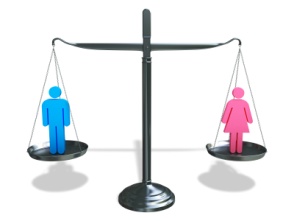 Biološki pristup
Sociobiologija
reprodukcija je ono što je bitno za evolucijski opstanak – ona je jedini način za prenošenje nasljednih karakteristika sljedećoj generaciji
pretpostavka da postoje “prirodne” razlike u ponašanju M i Ž koje jedinkama svakog spola pružaju potencijalnu evolucijsku prednost pred ostalim jedinkama istog spola
Dawkins (1976) – “sebični geni”
M su programirani za promiskuitetno ponašanje, a Ž za izbirljivost
rane sociobiološke teorije pretpostavljale su da su nagoni za određena ponašanja direktno upisani u genima
mnogo suptilnija objašnjenja ponuđena su danas u okviru evolucijske psihologije
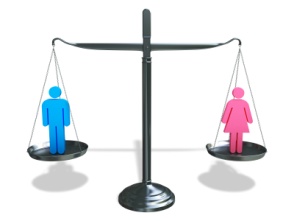 Biološki pristup
Evolucijska psihologija
ključna ideja je da prirodna selekcija upravlja ljudskim ponašanjem
zagovornici evolucijske teorije (npr. Buss) tvrde da ona pruža objašnjenja mnogih empirijskih nalaza iz eksperimentalne socijalne psihologije (npr. pružanje pomoći nepoznatim osobama koje su nam slične)
izbor partnera: M važna fizička atraktivnost i mladost, Ž status i resursi
teorija je izrazito plauzibilna, no potpuno neprovjerljiva – izaziva stalne debate među znanstvenicima
nudi evolucijska objašnjenja za svaki dobiveni nalaz, iako nalazi mogu biti međusobno potpuno oprečni
najviše je kritizirana od strane socijalnih konstruktivista i feministica
prigovara joj se da potiče spolno stereotipiziranje                           (dvostruki standardi su gotovo ugrađeni u ljudske gene)
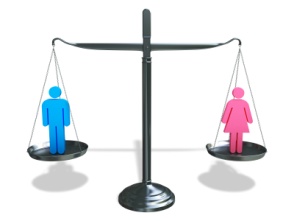 Biološki pristup
mnogo različitih dokaza pokazuje da biologija pridonosi spolnim razlikama
istraživači se usmjeravaju na četiri vrste dokaza:
prisutnost spolnih razlika u ranim fazama čovjekovog razvoja
međukulturalna i vremenska konzistencija spolnih razlika
konzistentnost razlika u različitim vrstama
empirijska povezanost između bioloških faktora vezanih uz spol (npr. spolni hormoni ili struktura mozga) i ponašanja vezanih uz spol
Ove vrste dokaza općenito se mogu pronaći za spolne razlike u tri domene ljudskog ponašanja: fizičkoj agresivnosti, verbalnim/spacijalnim sposobnostima i nekim aspektima spolnog ponašanja, uključujući seksualnu orijentaciju.
Neki nalazi ukazuju da biološki faktori pridonose i individualnim razlikama u maskulinosti i femininosti (spolni hormoni, genetika) – dakle,                               i fenomenima obuhvaćenima pod pojmom rod.
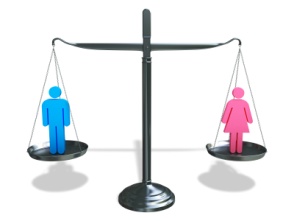 Socio-kulturalni pristup
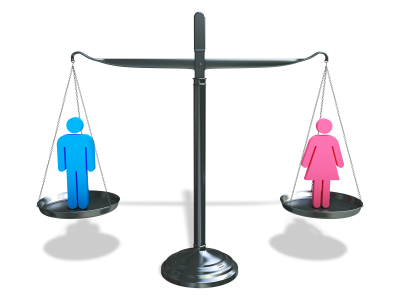 Socio-kulturalni pristup
na početku razvoja psihologije kao znanosti, razmatranje sukoba između prirode i odgoja svodilo se na shvaćanje da društvo pomaže ljudima da kontroliraju svoju “životinjsku prirodu” i “temeljne instinkte” kako bi stekli racionalna, duhovna i civilizirana obilježja autentičnih ljudskih jedinki
početkom 20. st. vjerovalo se da ljudski napredak ovisi o tome da eksternalno postane internalno – da civilizirani običaju društva postanu sastavni dio razmišljanja, uvjerenja i vrijednosti svake pojedine osobe, omogućujući ljudima kontrolu urođenih impulsa
internalizacija progresivnih ljudskih vrijednosti
različite društvene znanosti su bile zaokupljene ovim pitanjem, no svaka se usmjerila na različite aspekte:
antropologija – uloga kulture (običaji, norme) u internalizaciji
sociologija – uloga velikih društvenih procesa (npr. socio-ekonomski odnosi)
psihologija – uloga socijalizacije, prvenstveno u obitelji
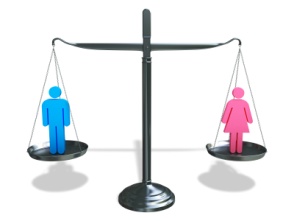 Socio-kulturalni pristup
Doprinos antropologije: uloga kulture
jedan od prvih izazova biološkim tumačenjima rodnih razlika (1920-ih i 1930-ih)
Ruth Benedict i Margaret Mead
pokazale značajne razlike u načinima na koji rodovi funkcioniraju u različitim kulturama
Ako se biti muškarac ili biti žena može toliko značajno razlikovati od kulture do kulture, to znači da su maskulinost i femininost produkti kulture, a ne biologije!
kultura ima značajan utjecaj na konstrukt roda u određenoj grupi – grupe se međusobno značajno razlikuju u očekivanjima prikladnog rodnog ponašanja
kultura ne utječe na rod samo u “egzotičnim” plemenima – djeluje unutar kultura i subkultura u svim društvima
iako nije jedini i odlučujući faktor (u svim kulturama postoje individualne razlike), stvara snažan pritisak na konformiranje; ponašanje koje nije                u skladu s normama često je izloženo sankcijama
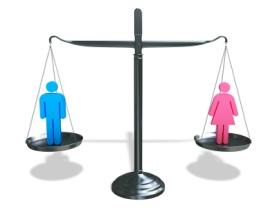 Socio-kulturalni pristup
Doprinos sociologije: uloga društvenih sila
prvenstveno zainteresirani za rodne uloge, definirane kao socijalne uloge koje M i Ž igraju, scenariji koje nauče i prema kojima se ponašaju
=  “društveno poticani obrasci ponašanja koje se očekuje da ljudi pokazuju u određenim situacijama” (Brannon, 1976)
suvremeni primjer je test koji moraju proći transseksualne osobe prije nego im se odobri operacija promjene spola
Talcott Parsons – teorija spolnih uloga (1950-ih)
odbacuje biološko objašnjenje rodnih razlika – objašnjava ih tzv. društvenom evolucijom: određene društvene prakse i običaji opstaju jer su korisni za usklađeno djelovanje društvenih grupa i zajednica – strukturalni funkcionalizam
usvajanje rodnih uloga odvija se kroz proces internalizacije – rodni identitet je i sposobnost i odanost izvođenju ponašanja prikladnih za određeni rod
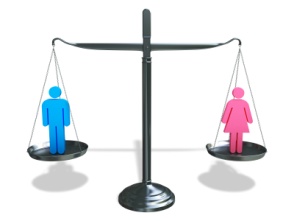 Socio-kulturalni pristup
Doprinos sociologije: uloga društvenih sila
Sociološke teorije mogu se podijeliti u dvije skupine, s obzirom na njihovo shvaćanje rodnih uloga:
teorije konsenzusa, kao npr. strukturalni funkcionalizam, smatraju rodne uloge funkcionalnima – one pomažu društvu da funkcionira učinkovito. Prema takvim teorijama različite uloge M i Ž su uzajamno korisne.
teorije konflikta, kao npr. marksizam ili feminizam, smatraju da rodne uloge proizlaze iz sukoba interesa – zbog različitih društvenih položaja (marksizam) ili patrijarhalne moći muškaraca i interesa žena (feminizam)
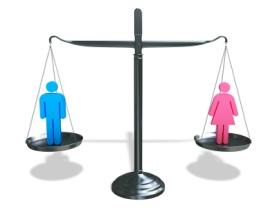 Socio-kulturalni pristup
Doprinos psihologije: uloga socijalizacije
psihologijski pristup usmjerio se na pružanje odgovora na pitanje kako djeca usvajaju pojam roda i uče ponašanje koje je rodno-prikladno
biheviorizam – teorije socijalnog učenja
kognitivizam – teorija rodnih shema
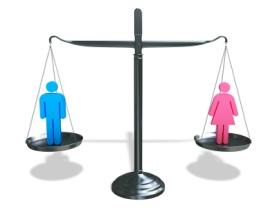 Socio-kulturalni pristup
Teorija socijalnog učenja
Miller & Dollard (1941), Walter Mischel (1966), Albert Bandura (1986)
rodne razlike su naučene, usvajaju se svim poznatim vrstama učenja:
klasično uvjetovanje – npr. uparivanje vrste igre s osjećajima
instrumentalno uvjetovanje – npr. vrste aktivnosti ili odjeće
učenje po modelu – može objasniti i individualne razlike u 					  maskulinosti/femininosti
prave razliku između usvajanja ponašanja i njegovog izvođenja 
moderne teorije socijalnog učenja naglašavaju ulogu samoefikasnosti – npr. tehničke vještine
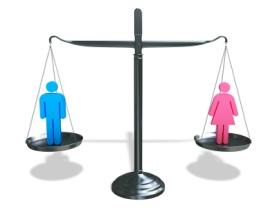 Socio-kulturalni pristup
Teorija rodnih shema
Sandra Bem (1981)
rodna shema = organizirano znanje i uvjerenja o rodu
ljudi u svojoj kulturi uče kompleksnu mrežu koncepata i simbola povezanih s rodom
kad stvore rodne sheme, percipiraju vlastito i tuđe ponašanje kroz filter ovih shema – npr. osoba koja ima jake rodne sheme, ne samo da će biti motivirana na ponašanje u skladu sa svojim spolom, nego će prosuđivati i druge ljude kroz prizmu roda (maskulino ili feminino ponašanje)
rodno ashematične osobe se ponašaju androgino – pokazuju i maskulina i feminina ponašanja ne obazirući se na njihovu rodnu prikladnost
rodne sheme oblikuje okolina u kojoj osoba odrasta (kultura, obitelj, vršnjaci)
neki teoretičari (npr. Martin, 2000) smatraju da su sheme o vlastitom rodu složenije i bolje razvijene nego sheme o drugom rodu
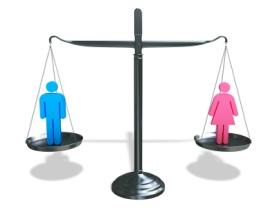